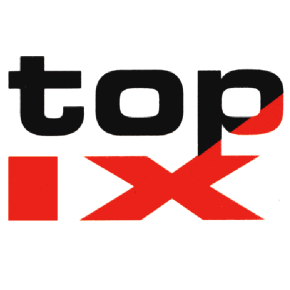 TOP-IX
Interconnection services UPDATE
alessandro.galardini@top-ix.org
Nov 2017
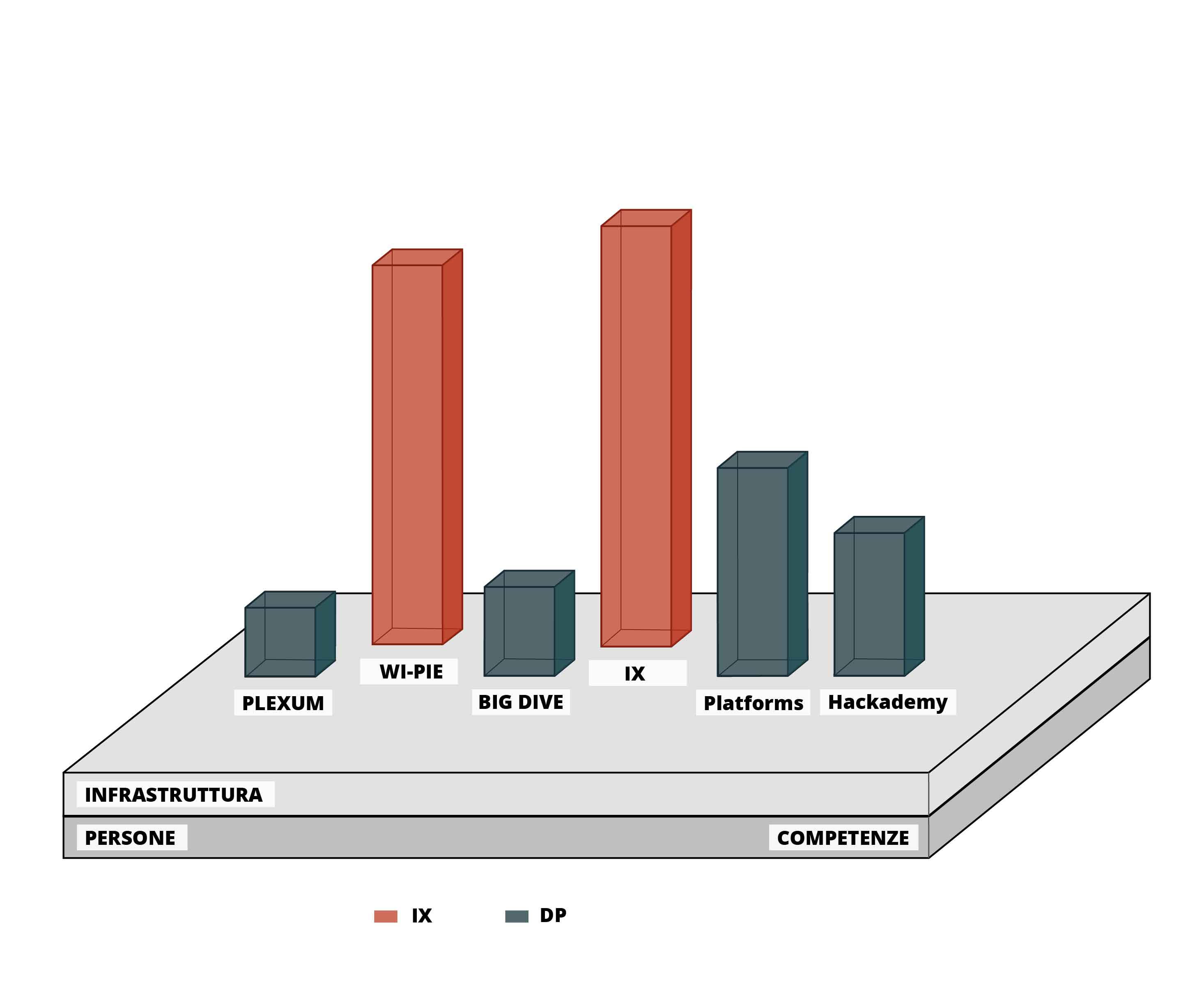 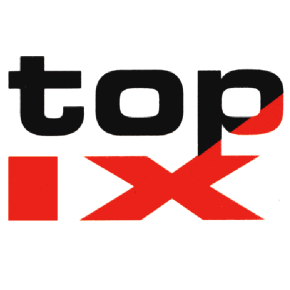 ACTIVITY MAP
INFRASTRUCTURE
PEOPLE
SKILLS
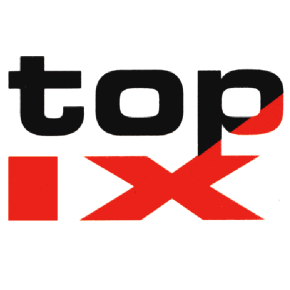 INTERNET EXCHANGE: infrastructure
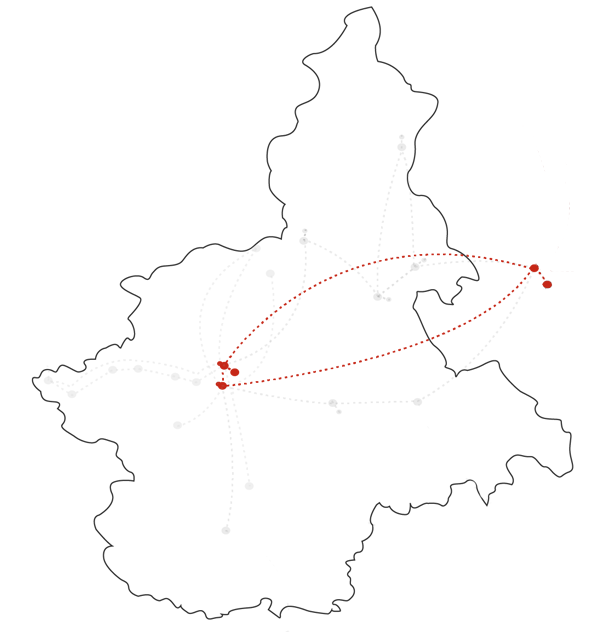 5
PoPs
107
Connected Networks
46 K
IPv4 Prefixes on route servers
Milan
22 K
IPv6 Prefixes on route servers
89 Gbps
Peak traffic
Turin
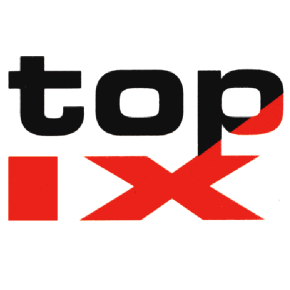 INTERNET EXCHANGE: services
PUBLIC PEERING
PRIVATE CONNECTIONS (VLANs)
	IP Transit
	….
2 ROUTE SERVERS (BIRD)
F e J ROOT SERVERS
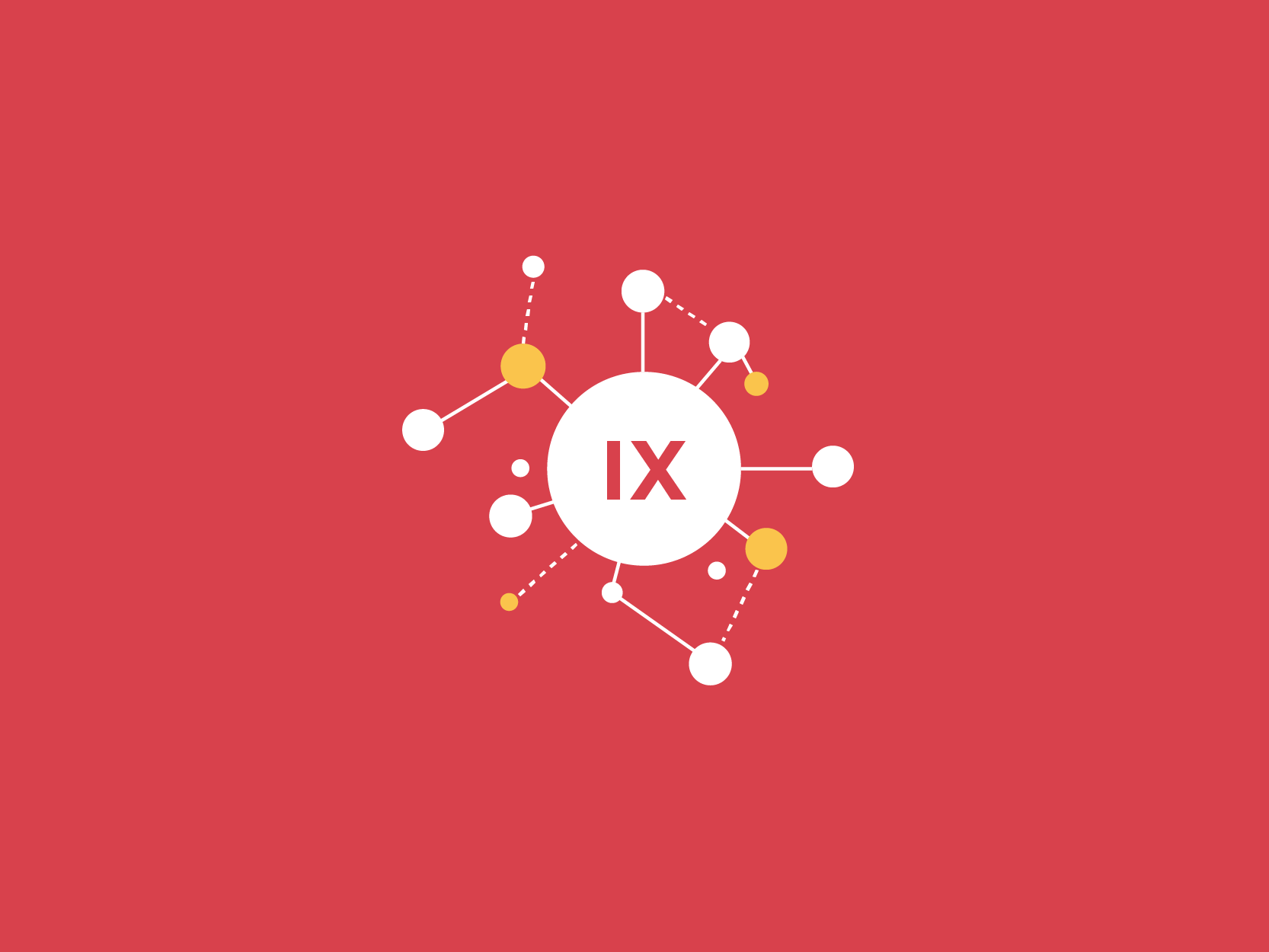 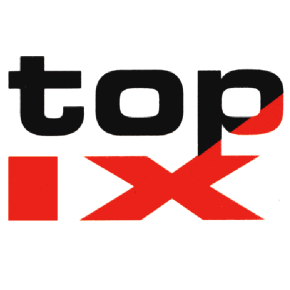 INTERCONNECTION: partnership
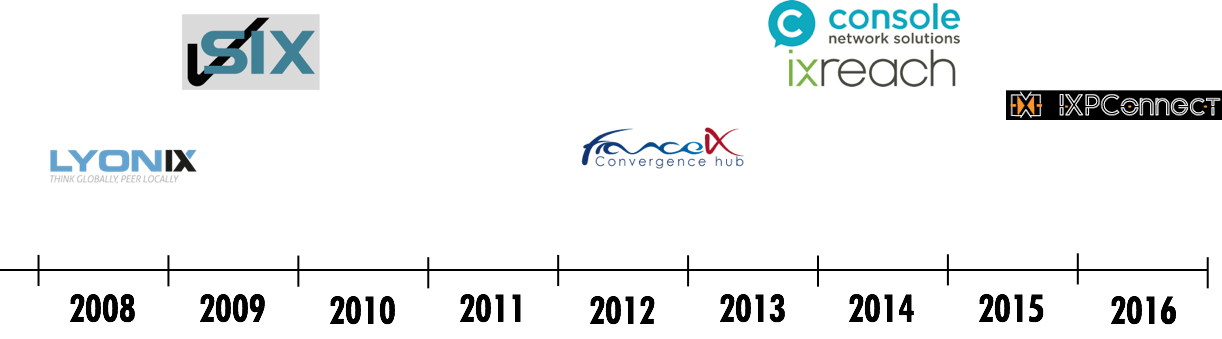 45 on 107 networks connected through different partnership
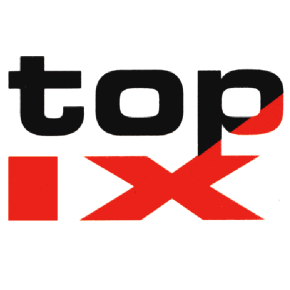 TECH UPDATE
100G available on TO PDF, TO CSI, MI Infracom

Secure Route Servers (4Q) 

New management system (4Q)
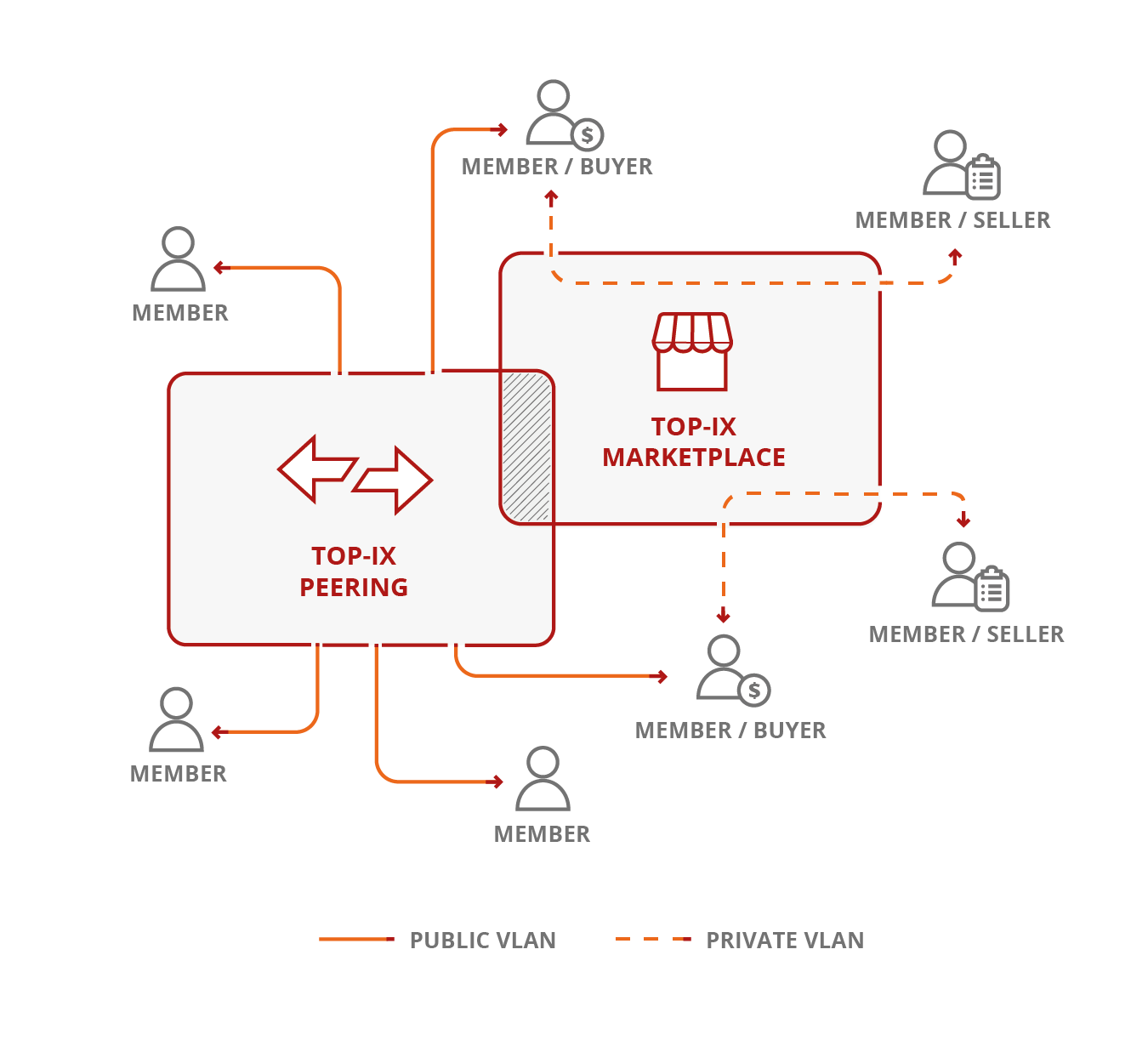 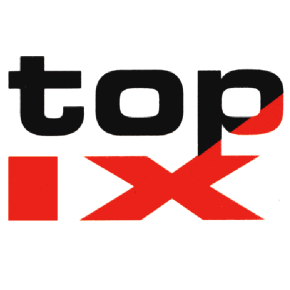 MARKETPLACE
End to End Ethernet connectivity
Access to public cloud
Remote Peering towards other IXP 
Security services
…….
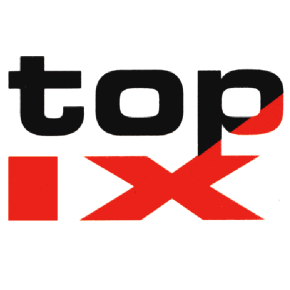 REMOTE ACCESS
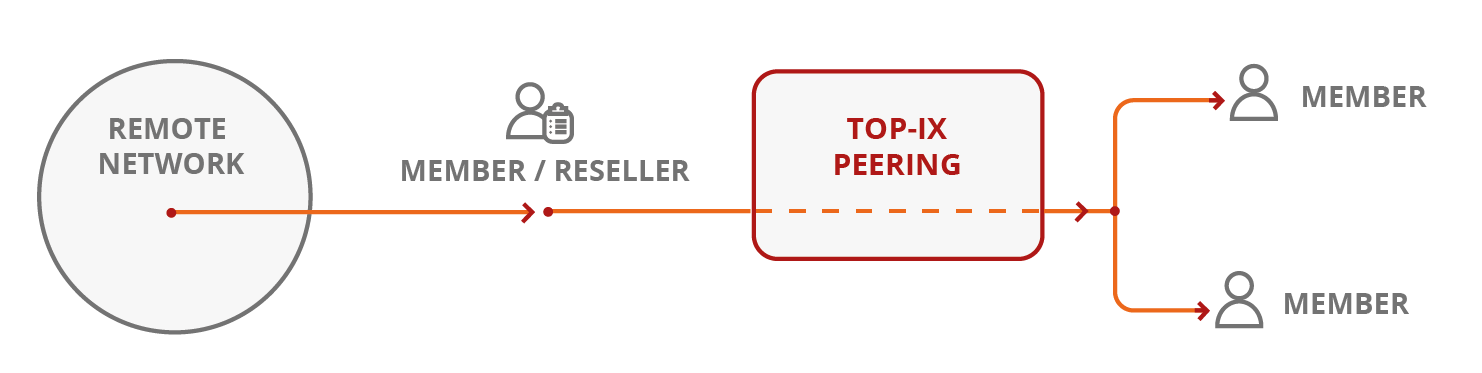 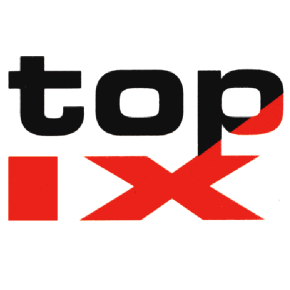 CONTACTS
www.top-ix.org 

mail:           staff@top-ix.org
twitter:       @top_ix
facebook:   topixconsortium
linkedin:     TOP-IX Consortium
youtube:     topixtube